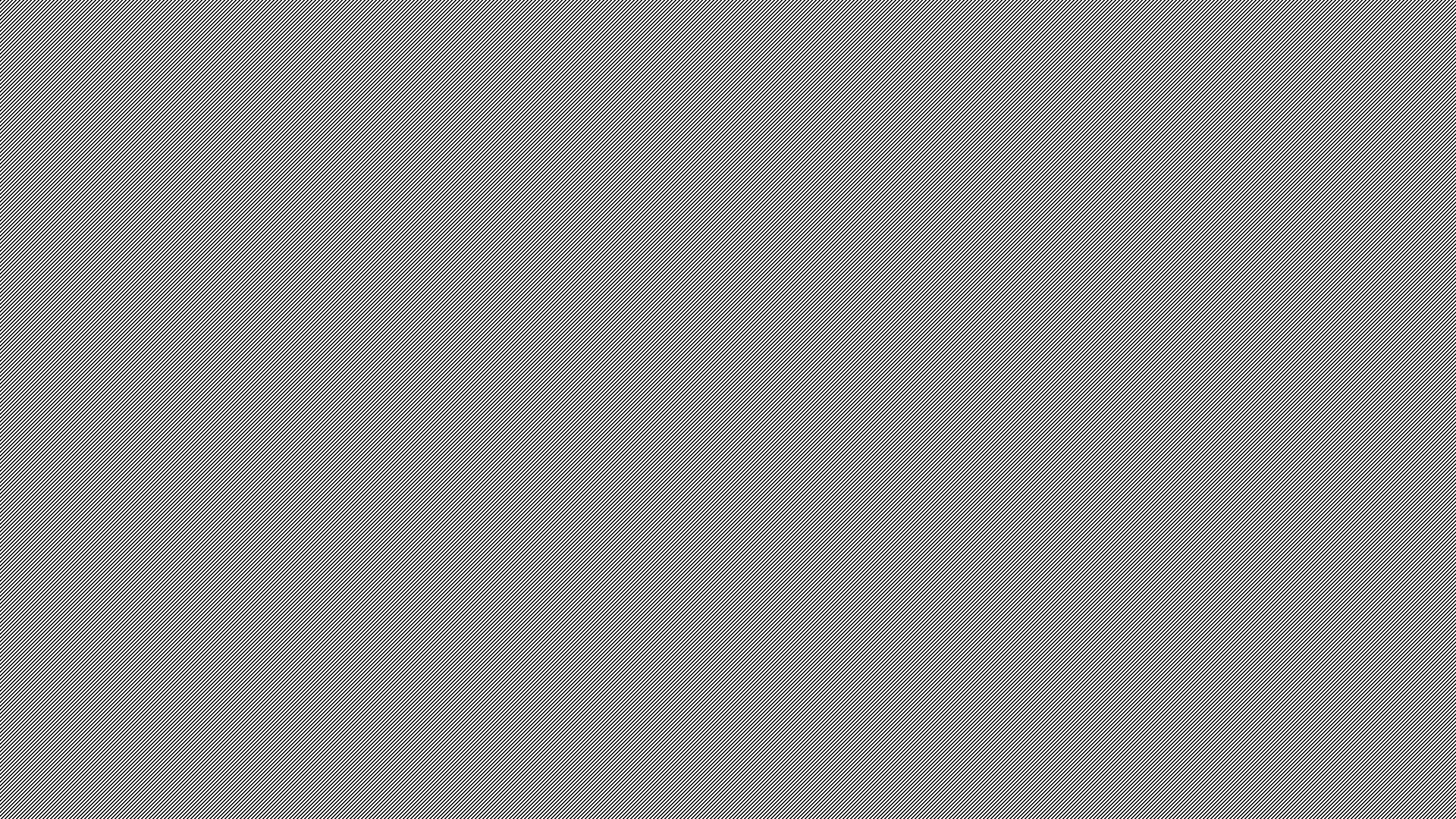 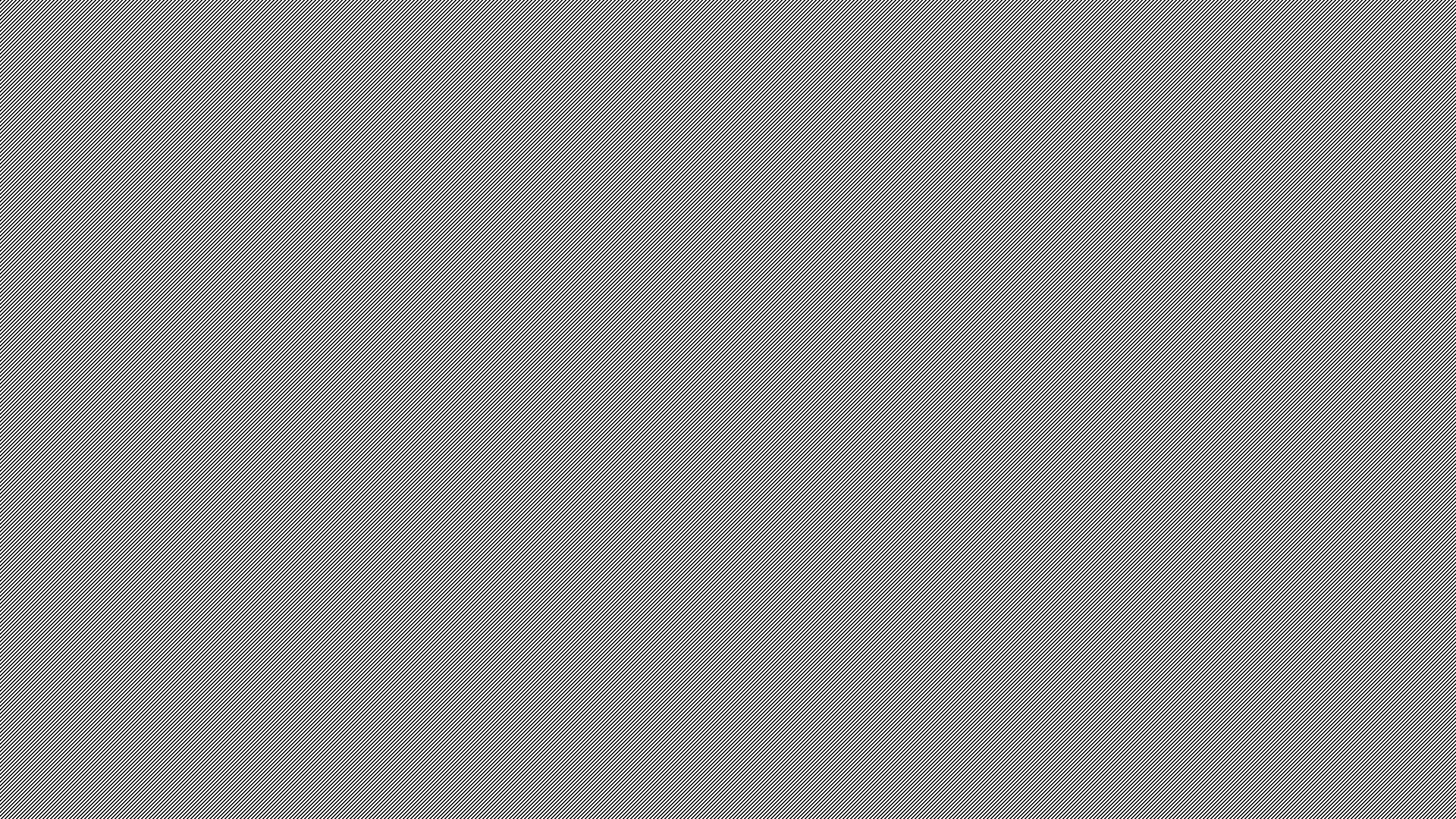 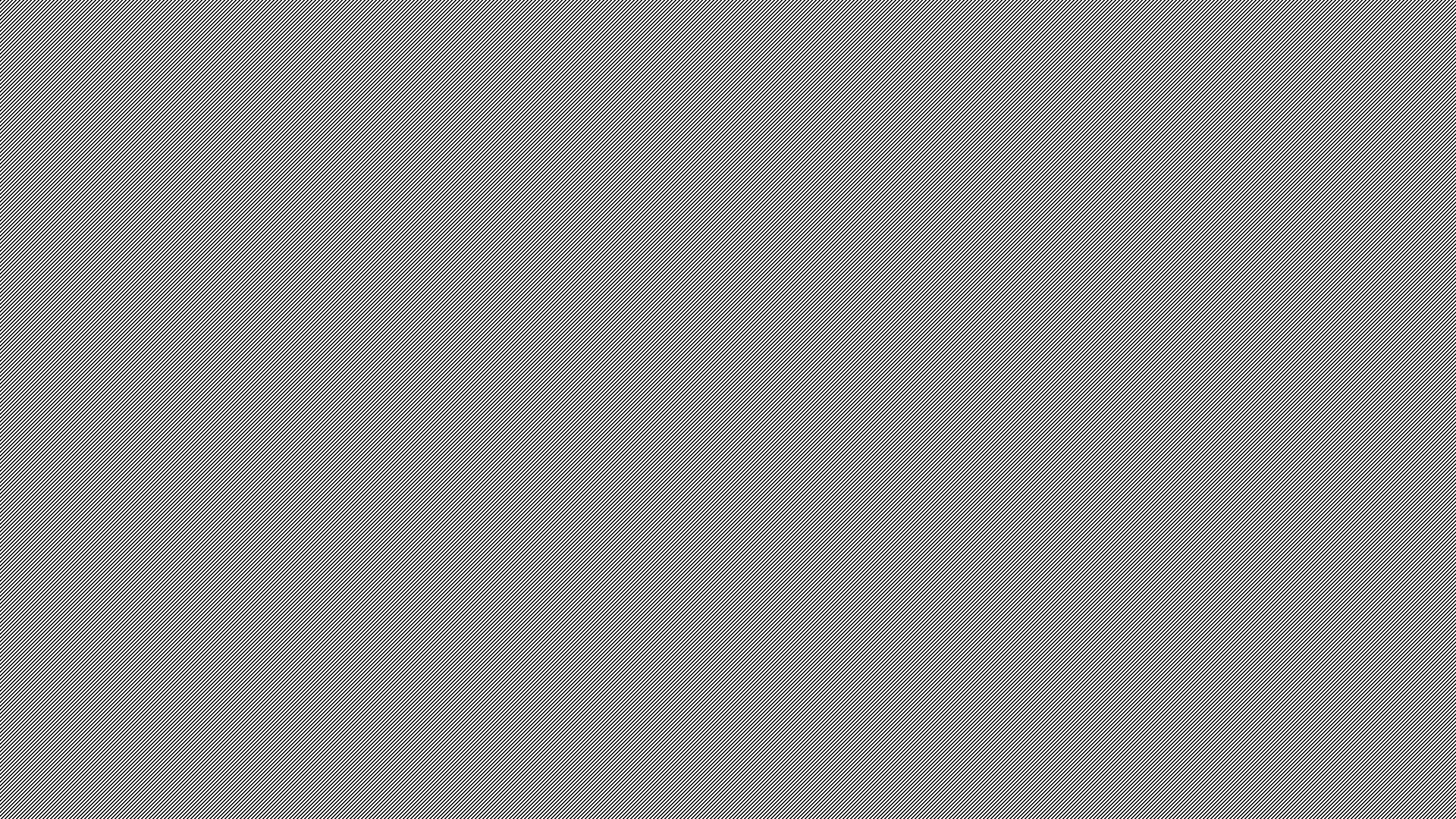 The Bottom Line
Sacrum
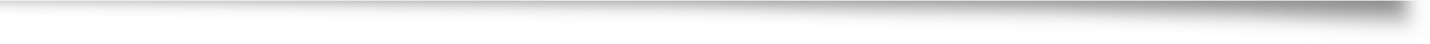 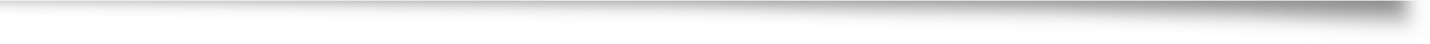 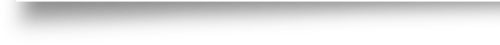 · Correctly identifying the anatomical location of a wound is essential!
· It impacts billing, coding, and patient care.

· Remember to label:
· Left, right, lateral, medial, etc. as needed.

· EACH WOUND must be documented individually!